КЛАССНЫЙ ЧАС
«Хозяин тайги»
Подготовила Прядкина
Ольга Васильевна
Учитель МБОУ СОШ № 37
г. Хабаровск
7 ЧУДЕС ХАБАРОВСКОГО КРАЯ
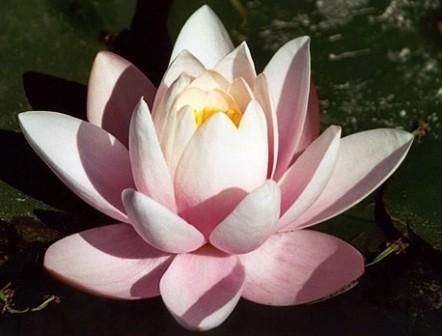 Лотос
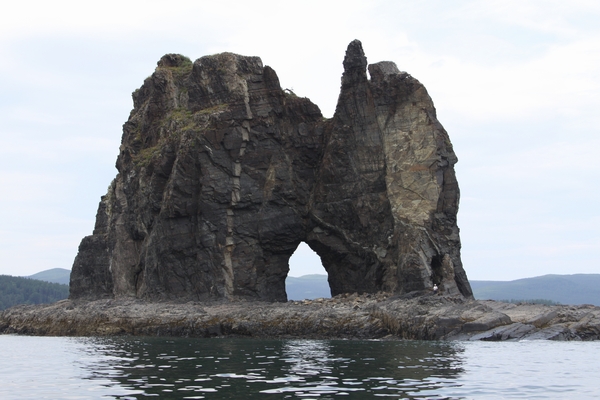 Шантарские острова
7 ЧУДЕС ХАБАРОВСКОГО КРАЯ
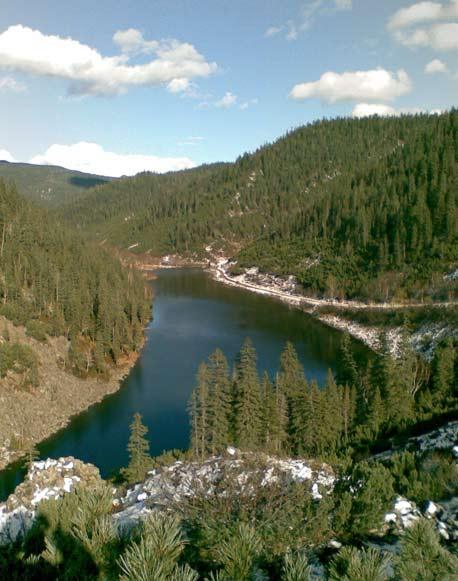 Мост через р. Амур
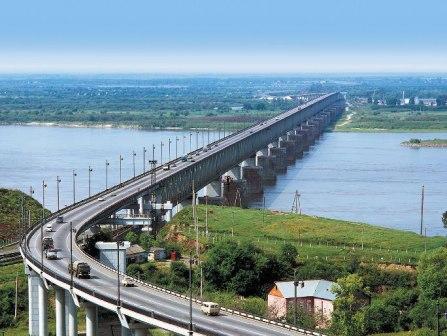 озеро Амут
7 ЧУДЕС ХАБАРОВСКОГО КРАЯ
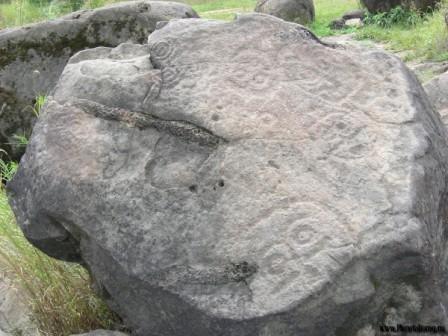 Горное плато Дуссэ - Алинь
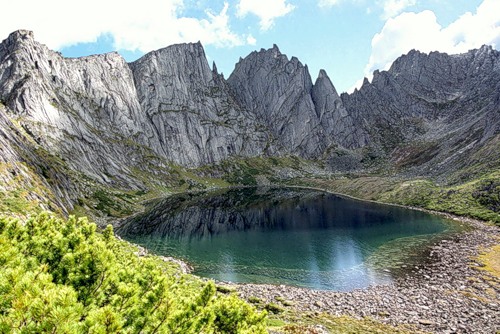 Петроглифы Сикачи - Аляна
7 ЧУДЕС ХАБАРОВСКОГО КРАЯ
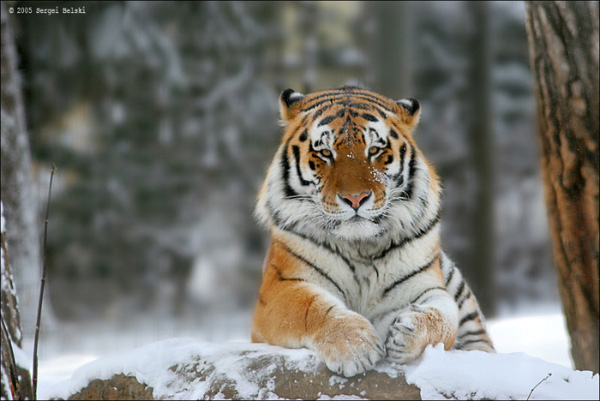 АМУРСКИЙ ТИГР
Подвиды тигра
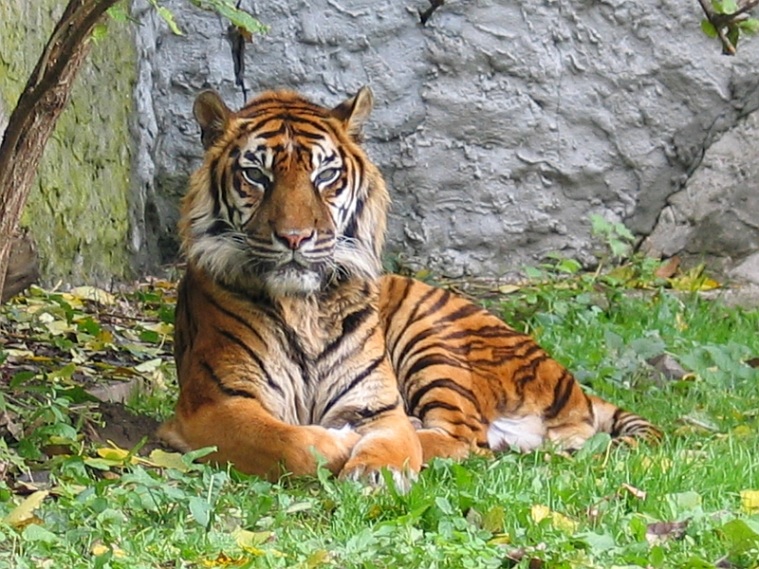 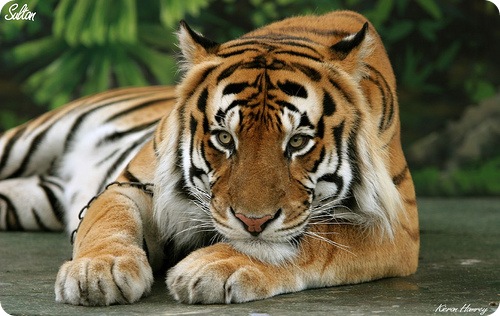 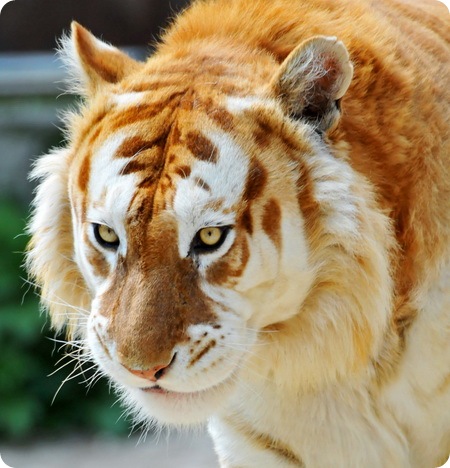 Золотой бенгальский
бенгальский
суматранский
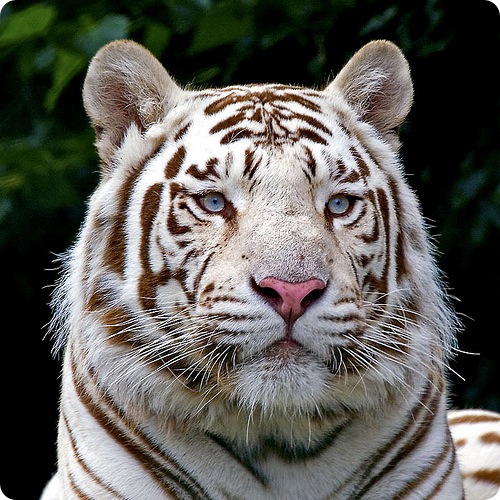 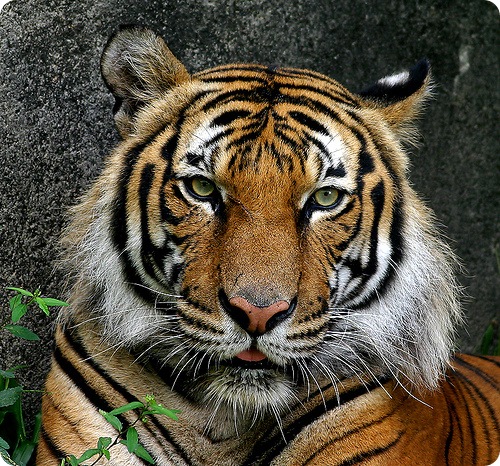 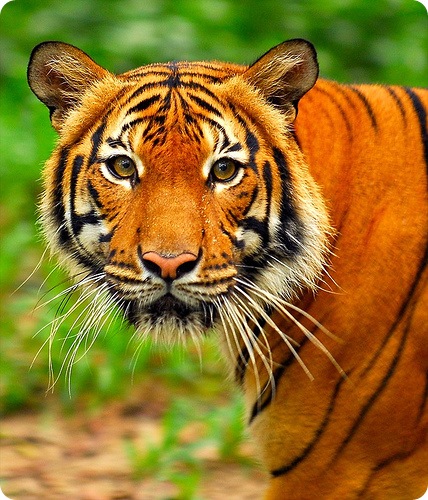 Белый амурский
малайский
индокитайский
Тигр - хищник
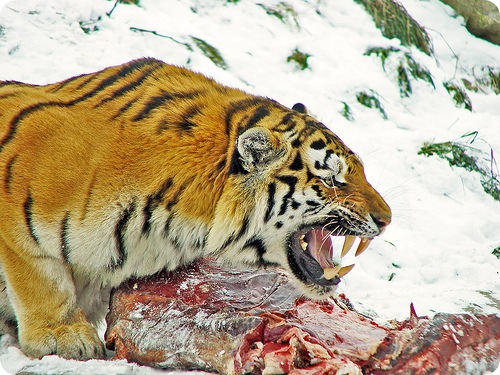 Схватка тигра и медведя
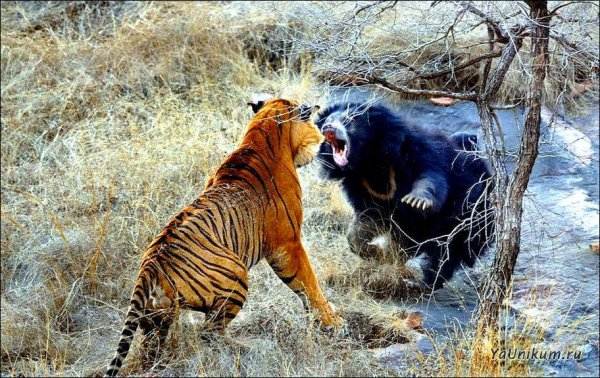 «АМУРСКИЙ ТИГРЕНОК»
ТЕ
БРА
МЕ
СИ
НЬЕ
СПА
РОВ
КО
НЯ
ОТ
Спасите меня от браконьеров !
Список источников:
www. khstu.ru = Khabarovsk 7 miracles.
www. zoopicture.ru
www.zooclub.ru
www. YaUnikum.ru